Étape 1

Sélectionnez “Liste des services”
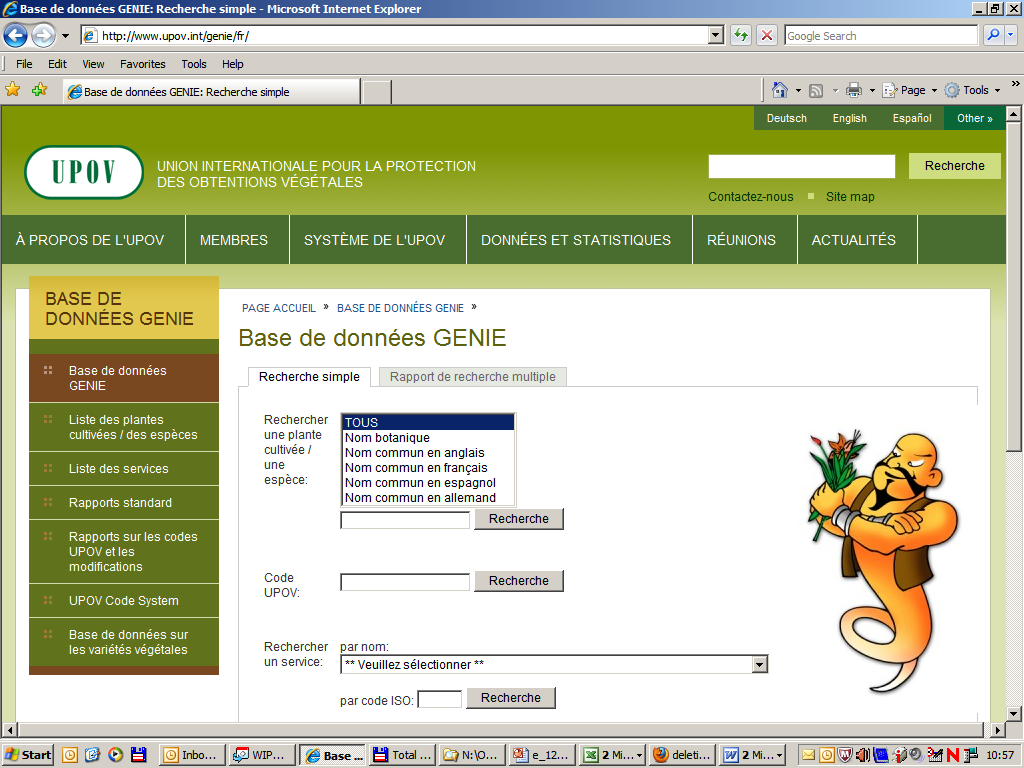 http://www.upov.int/genie/fr
1/6
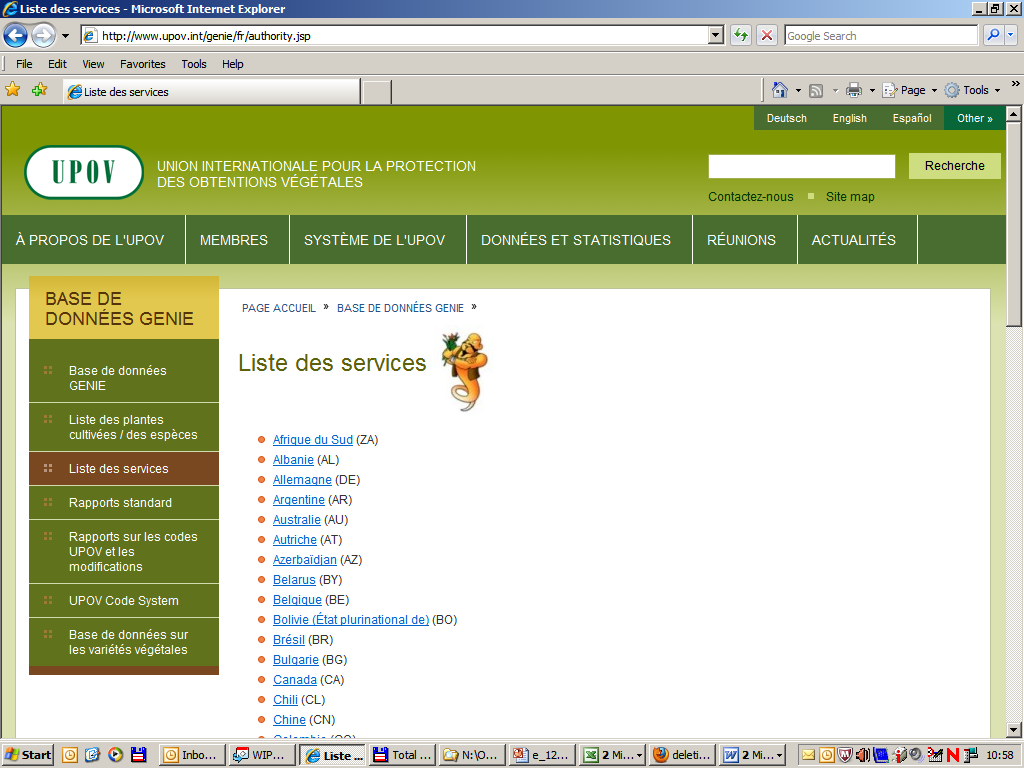 Étape 2

Sélectionnez votre service (p.ex. : Australie)
2/6
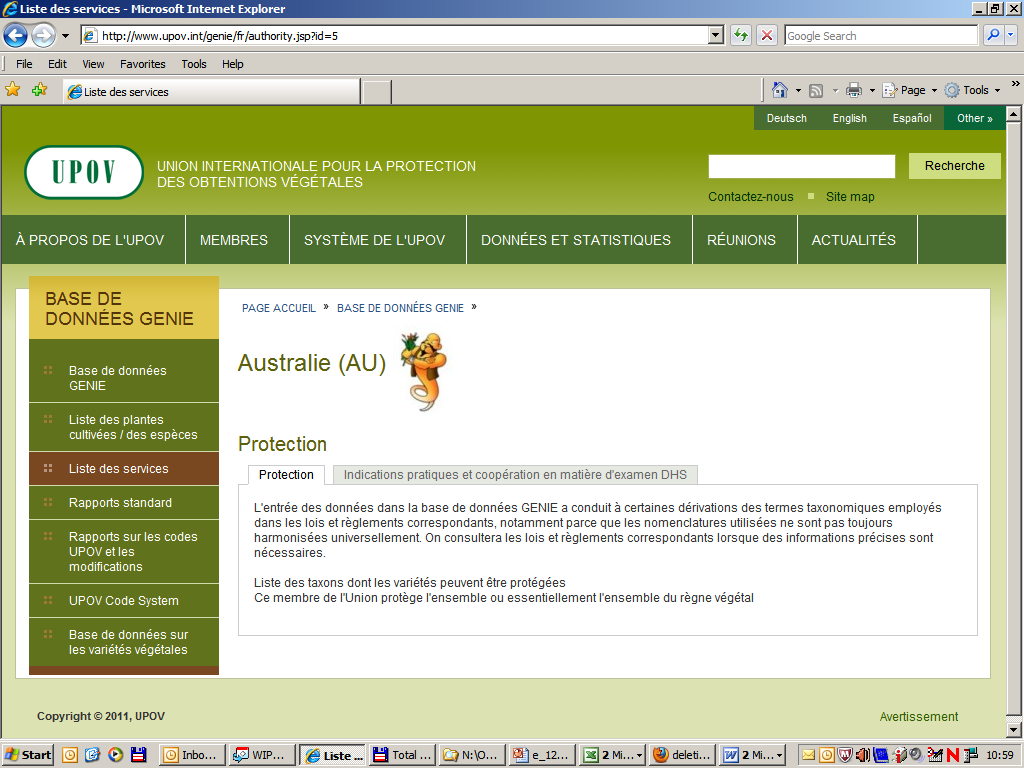 Étape 3

Sélectionnez “Indications pratiques et coopération en matière d’examen DHS”
3/6
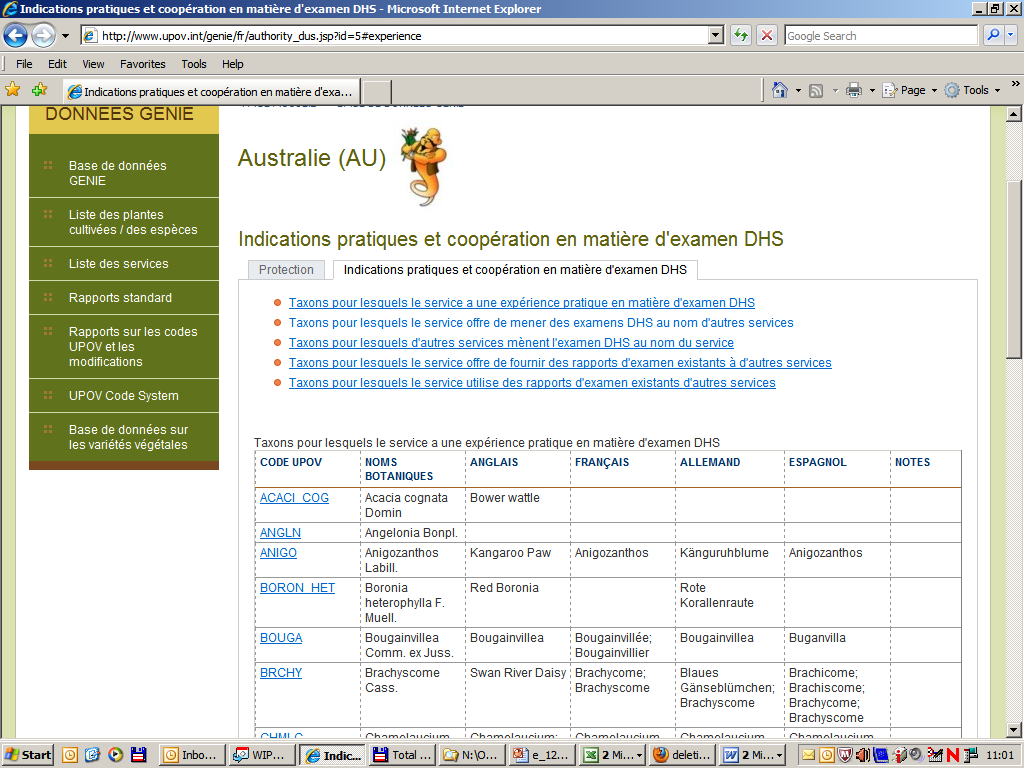 Étape 4

Consultez “Taxons pour lesquels le service a une expérience pratique en matière d’examen DHS”
Utilisez la barre de défilement
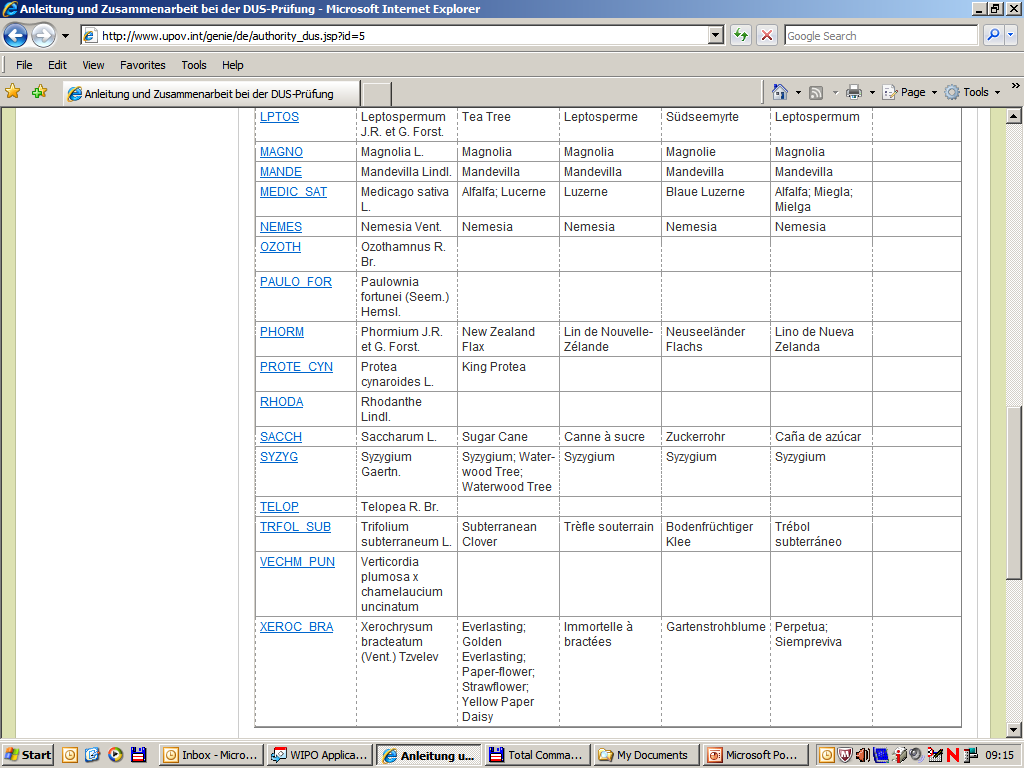 4/6
Étape 5.a) – ADDITIONSReportez les données dans le tableur Excel “tc_xx_04_Practical_experience_ADDITIONS_fr.xlsx” ci-joint.  Exemple :
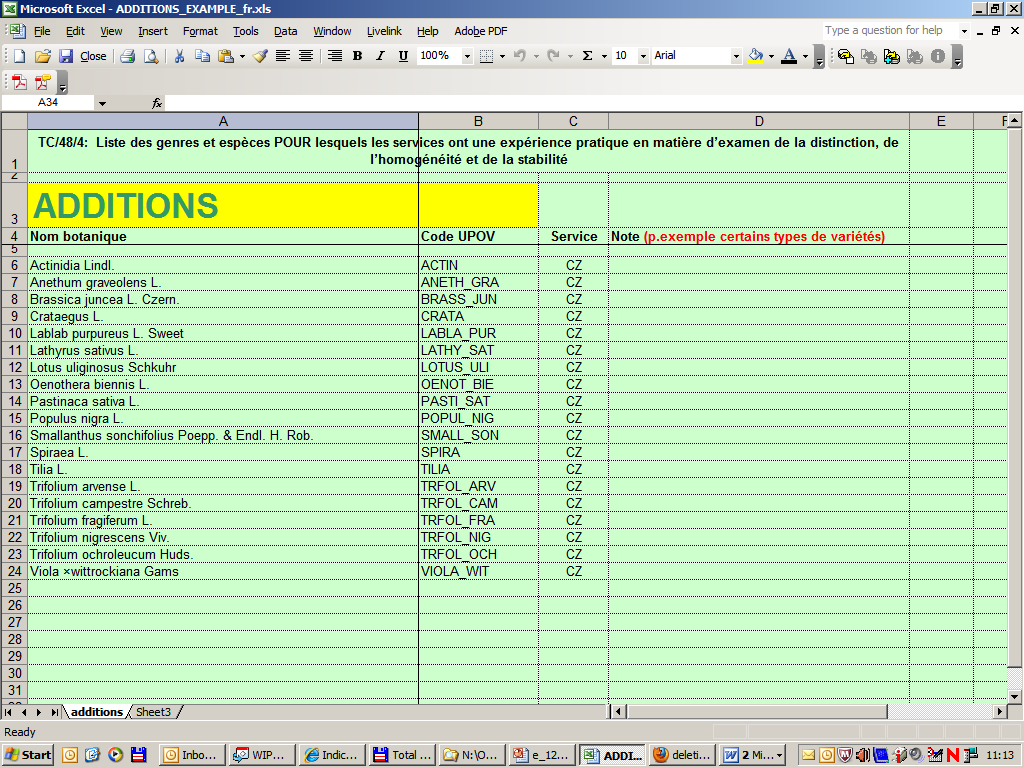 5/6
Étape 5.b) – SUPPRESSIONS Reportez les données dans le tableur Excel “tc_xx_04_Practical_experience_DELETIONS_fr.xlsx” ci-joint.  Exemple :
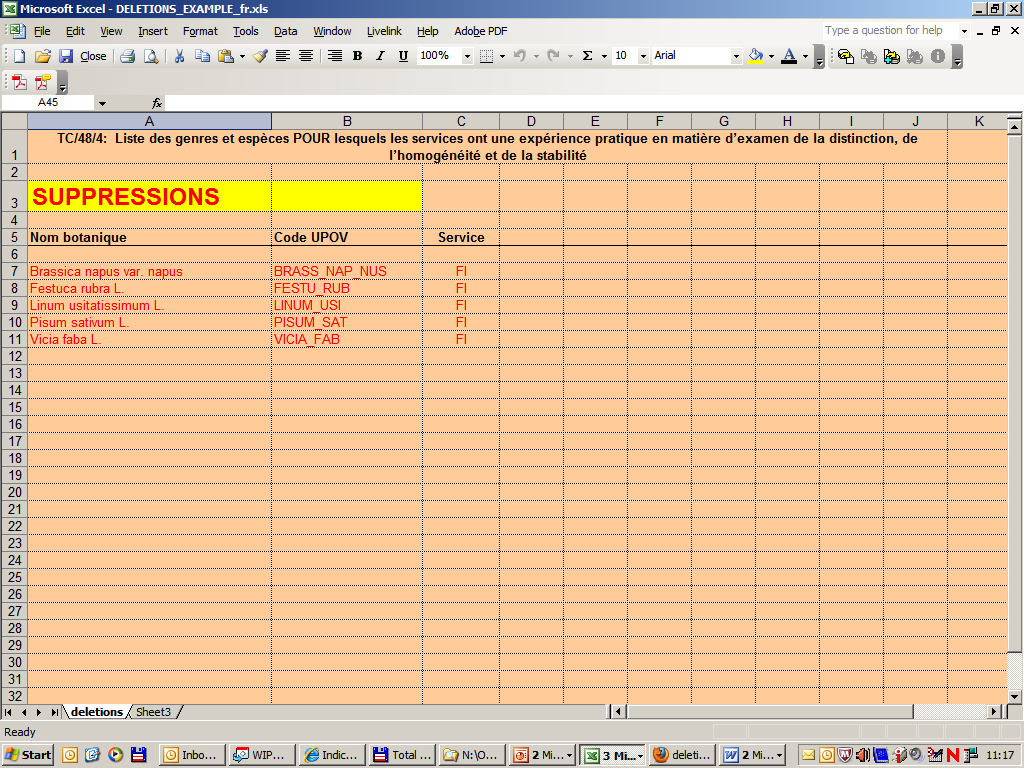 6/6